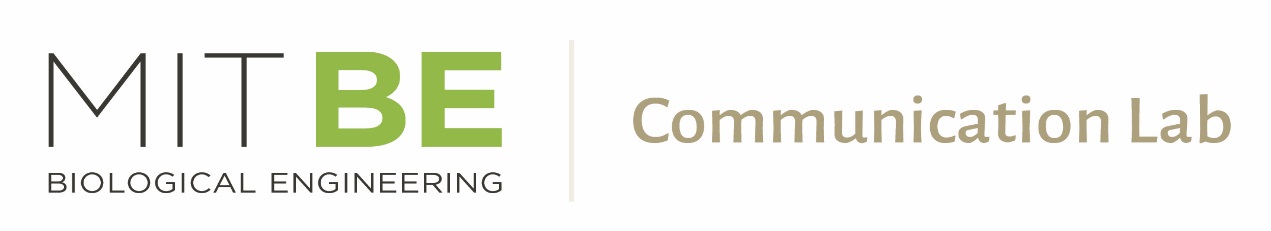 20.109 Communication Workshop 3:Journal Clubs
Sean Clarke & Diana Chien
BE Communication Lab Instructors
Fall 2016
be.mit.edu/communicationlabHelping you communicate effectively.
Workshop structure
Why subject matters
Discuss an example from the field
Derive principles and strategies
Practice
Leave with a checklist/rubric
[Speaker Notes: Explain structure for each workshop:
Look at an example from the field, discuss
Derive general principles & strategies
Work together on practicing these strategies
Leave you with a checklist, rubric – we will have discussed these rubrics with the instructors who are grading your assignments, so that you have a clear sense of what constitutes success. You can use these rubrics to check your own work and also to give your classmates feedback on their work.
Come work on these skills in the Comm Lab at any time!]
Journal clubs build helpful skills(finding and presenting important parts of scientific work)
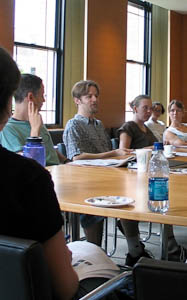 Helps you communicate YOUR work better
Required professional activity 
Stay up-to-date
Learn collaboratively
Review assignment rubric
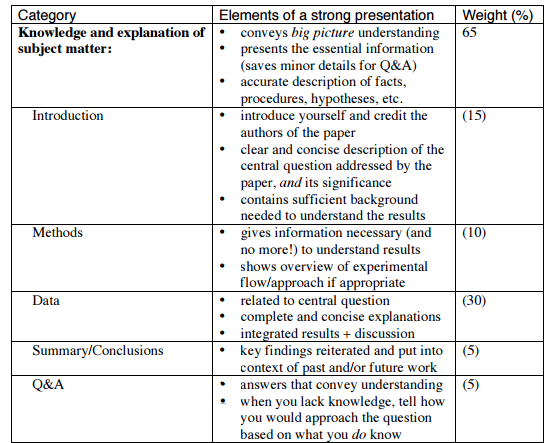 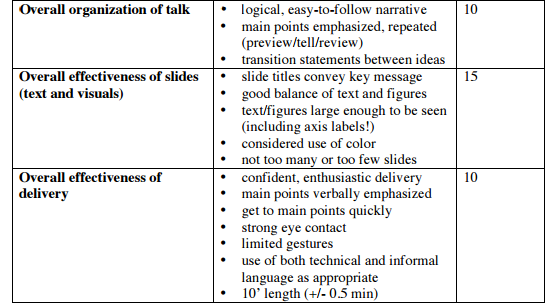 [Speaker Notes: [ ] print rubric]
Avoid common 20.109 pitfalls
Skills we’ll discuss today
Crafting a story
Identifying key parts of a scientific work
Designing effective slides
Presenting well
There is additional help
Practice your presentation with a Communication Fellow http://be.mit.edu/becommunicationlab 
Susan McConnell (Stanford)         Designing effective scientific presentations https://youtu.be/Hp7Id3Yb9XQ
1. Craft a story“Excellent students tell a story.” -Noreen
You only have 10 minutes for your journal club presentation.

What content will you include?
[Speaker Notes: Compare to Abstract.]
Recall the Hourglass Model for Abstracts
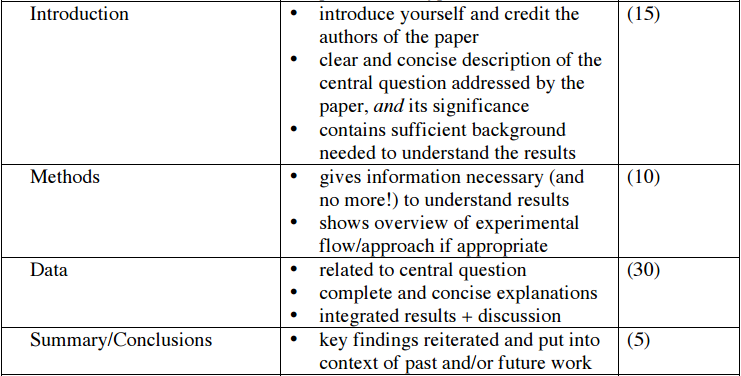 Chronology confuses us
The authors wanted to engineer a calcium sensor’s binding sensitivity.
They ligated DNA into a plasmid,
then they transformed it into cells,
and then they looked at fluorescence data.
But WHY?
Storytelling conveys logic & motivation
The authors wanted to engineer a calcium sensor’s binding sensitivity.
To change the binding site, they did site-directed mutagenesis,
then they expressed the mutant protein in cells,
and then they assessed its binding properties with a fluorescent assay.
Tell us a story
Identify the question/message
Include only essential results
Connect all results back to the question/message
Use titles & transitions that explain logic & motivation
2. Identifying the key parts of a scientific work
Activity 1: What would you present from Otoupal, et al.?Which 2-3 figures (or parts of figures) would you choose to present? What is their significance to the main question?
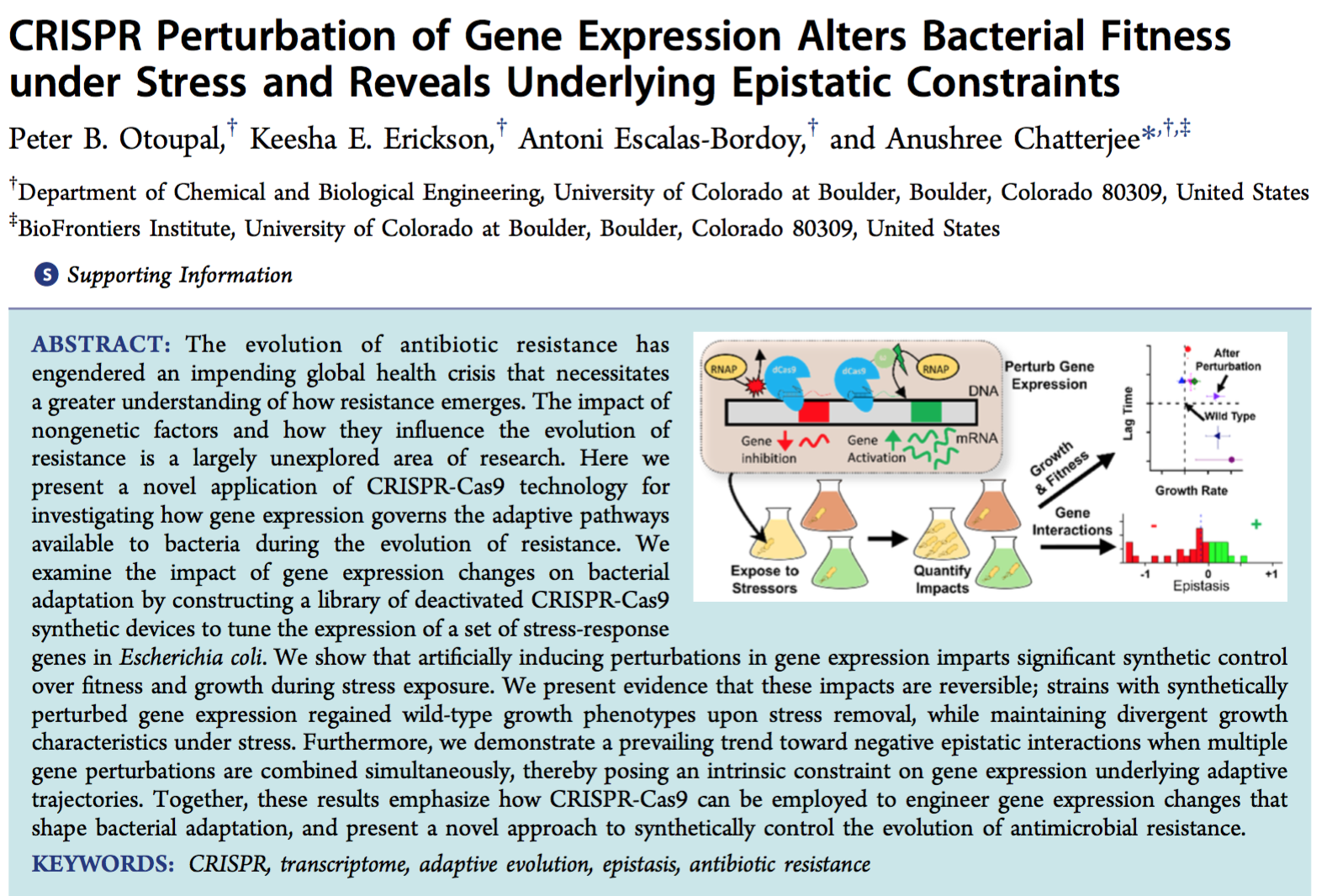 [Speaker Notes: Which figures you pick may vary depending on what you think the most important story is.]
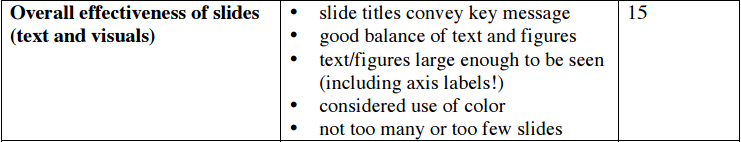 3. Designing effective slides
Slide design: use the same principles as figure design
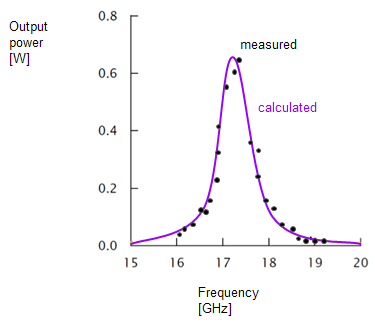 Titles = take-home messages
Show minimum essential data
Avoid clutter

Simplify & break up figures to avoid overwhelming your audience.
Example: Converting a paper figure to a presentation figure
Susan McConnell (Stanford)
Designing effective scientific presentations

https://youtu.be/Hp7Id3Yb9XQ?t=1150
Skills you should demonstrate:
Titles = take-home messages
Show minimal essential data
Remove clutter, improve clarity
Separate/mask panels
Add/move/remove labels
Effective redundancy: align visual, written, & oral 

“What would help my audience understand this faster?”
[Speaker Notes: [ ] Print out the original figure so students can compare]
Titles = take-home messages
Avoid light or bright font colors.
Activity 2: Practice adapting a figure
Pick one figure and break it down as you would for a slide.
What would you show? 
What text would you add?
Title = take-home message
Show minimum essential data
Remove clutter, improve clarity
Separate/mask panels
Add/move/remove labels
Effective redundancy: align visual, written, & oral 

“What would help my audience understand this faster?”
4. Oral presentation skills
You’ll be the expert, but it takes practice.
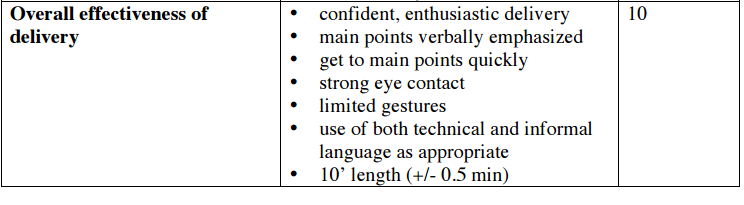 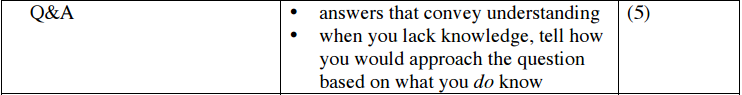 [Speaker Notes: Pauses can give your audience time to parse a slide, or get their attention again
How do you make sure you’re 10 min? Rehearse!!]
Additional help
Practice your presentation with a Communication Fellow http://be.mit.edu/becommunicationlab 
Susan McConnell (Stanford), Designing effective scientific presentations https://youtu.be/Hp7Id3Yb9XQ